UTTAR PRADESH POWER CORPORATION LTD
Integrated Case Study
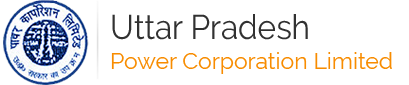 Unlocked cloud potential with Sify’s cloud ready Network
Transformation Goal: Ensure centralized connectivity for cloud applications and geographically spread branches.
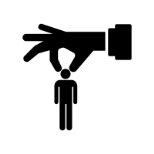 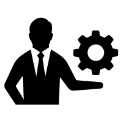 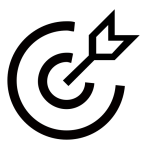 Objective
Why Sify was chosen?
Sify’s value additions
A network for agility and flexibility for cloud applications
Centralized connectivity and management for geographically spread locations
Network cost optimization
Sify is a leader in Cloud Enabling technologies and has delivered largest MPLS network for India Post in PSU sector.
Sify is capable of end-to-end provisioning, installation, configuration & management of SD-WAN devices at all locations
Sify has built and managed a Centralized Billing Solution, hosted on Cloud and offered on a flexible outcome-based model which delivered huge cost saving over 5 years
Complete WAN back-up based on SD-WAN with layer 3 MPLS for 750 locations
SD-WAN MPLS links at each location, management of aggregate bandwidth on SD-WAN devices
Management of Other Service Provider links, with SLA management
Mesh Network topology for IP Telephony and video conference.
NMS tool, online portal access to monitor links performance and advanced reporting.
2
Centralized SD WAN over MPLS Connecting 750 Locations, DC & DR to Reduce Operating costs
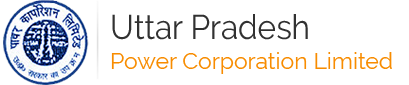 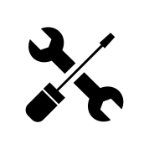 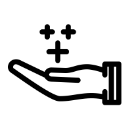 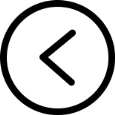 Before transformation
After transformation
Customer success
Improved business-critical application performance, capacity management and planning resulting in reduced network operating costs.
Achieved centralized policy enforcement across all locations, dashboard-based monitoring and control of the entire WAN. 
Single ownership with Sify for installation, configuration and 24x7 monitoring & management.
Dual MPLS connections to the cloud had varying bandwidth 
All links and routers provided and managed by multiple Service Providers
Online systems required continuous efforts for robustness & efficiency.
Performance on MPLS network was slow for moving applications to cloud
Systems unable to support different  topologies - any-to-any, hub-spoke & partial mesh etc.
Centralized authentication system to authenticate network elements of control plane, data plane and NMS management tool.
Traffic dynamically routed based on application, endpoint, and network conditions to deliver best performance on cloud. 
Scalable solution to meet future requirements as and when required
SD WAN over MPLS Network provides centralized, policy driven, dashboard -based monitoring/control and supports Zero Touch Provisioning with automated outage detection & correction
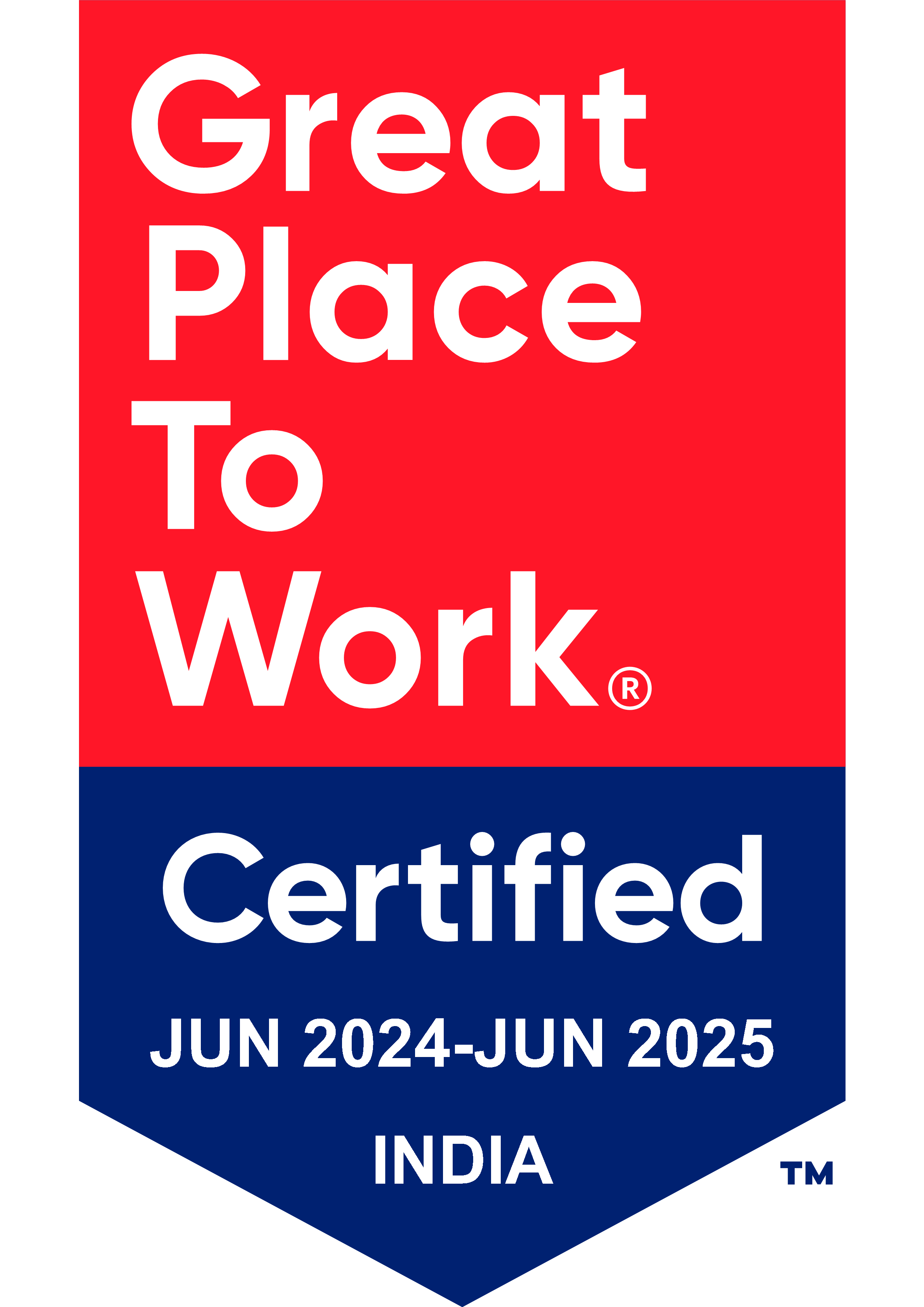 Thank You